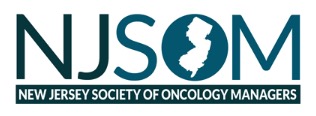 Insurance Advocacy in New Jersey
Oncology: Provider Rights and Effective Practices
Presented by: Michelle Weiss, CHONC
Weiss Oncology Consulting
May 2, 2024
Disclaimer
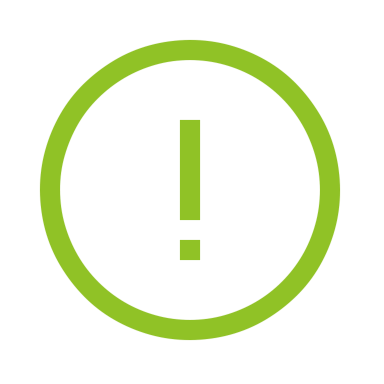 The information in this presentation is not intended to provide reimbursement, legal or financial advice; it is for informational purposes only.  Participants will need to do their own research and make their own decisions when seeking reimbursement.

Regulations and policies concerning payer reimbursement are a rapidly changing area of the law.  While we have made every effort to be current as of the issue date, the information may not be current or comprehensive when you review it or may contain inaccuracies or typographical errors.

Please watch for announcements from CMS and private payers directly and be sure to consult with your legal counsel for any specific reimbursement information and advice.
CPT® is a Trademark of the American Medical Association
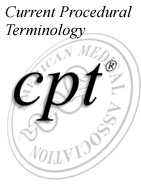 Current Procedural Terminology (CPT) is copyright American  Medical  Association

All Rights Reserved  

No fee schedules, basic units, relative values, or related listings are included in CPT  

The AMA assumes no liability for the data contained herein

Attendees can purchase AMA CPT or CPT Assistant by calling 800-621-8335 or online at www.ama-assn.org/cpt/online
Know Your Payers
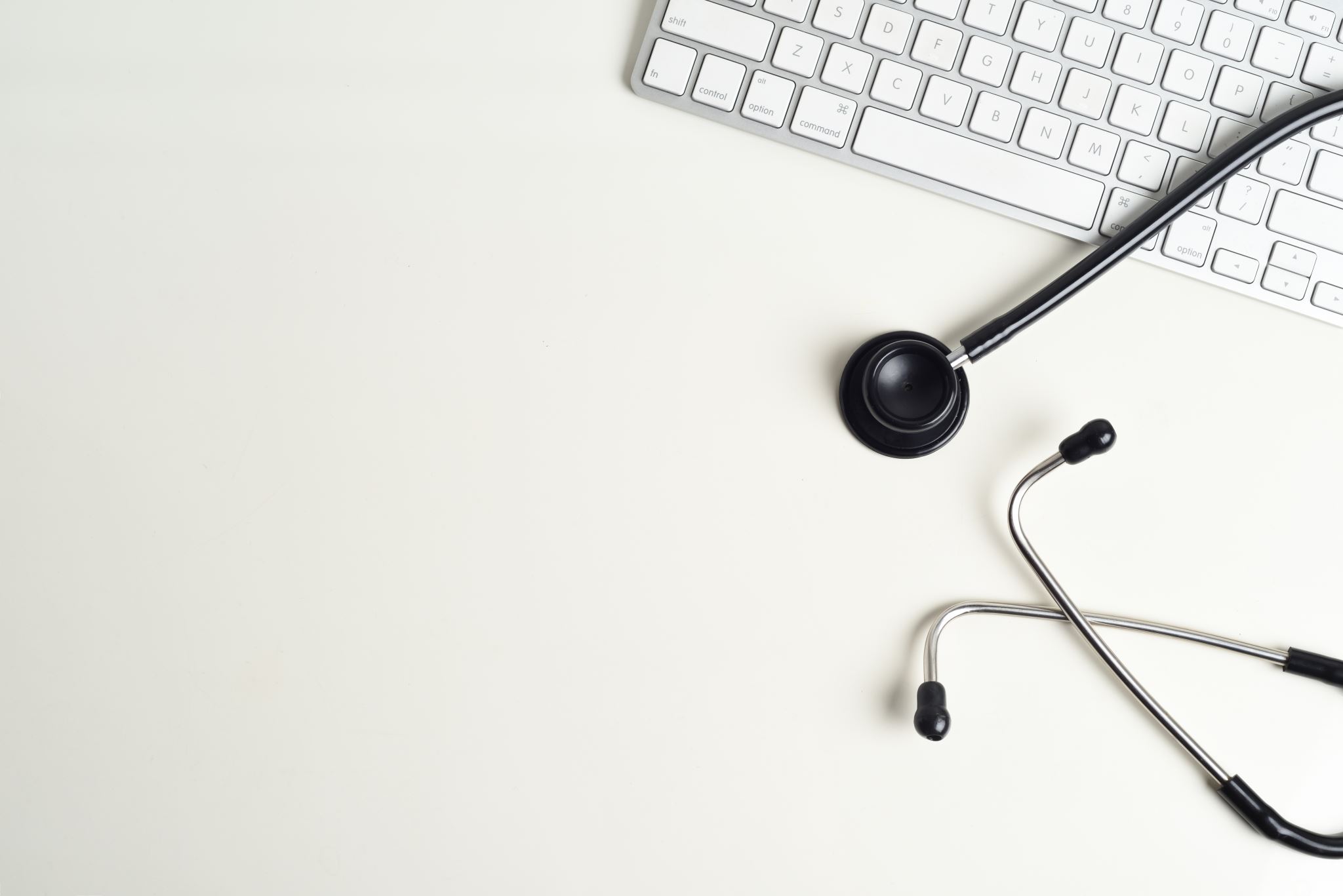 Wrongful Denials – Steps to Resolve
First and foremost
Make sure you are 100% right and have proof/REFERENCES

Administration Coding Accuracy…
DOCUMENTATION & Watch outs:
Everything billed must have an ORDER!
Nurses services MUST match doctor’s orders
Bill one initial code per day
15 minutes or less = push
>30 minutes to bill for add’l hour (medically necessary)
Concurrent therapeutic coding (96368) should be obvious in medical record
Fluid used to administer drug should not be billed (supply)
Bill hydration when electrolytes are given for hydration
Bill therapeutic infusion when electrolytes are used to prevent or treat a condition
SIGNATURES!  “(CMS) …requires that any Medicare service provided or ordered must be authenticated by the author”
Wrongful Denials
New Codes/New Indications
Expect an initial denial!
Upload the information with the claim!
Review the PWK Process with CMS!
 Link to Novitas UPDATED instructions:
https://www.novitas-solutions.com/webcenter/portal/MedicareJL/pagebyid?contentId=00004552

Other Common Denials
Medically Unlikely Edits for Drugs
Weight based doses on a heavy patient will fall outside of the MUE allowed for the drug
KEEP YOUR 1st level appeal SIMPLE and to the point!
CMS MUST PAY THIS CLAIM!
Sadly – you will have to appeal each treatment
MUE Table Download:
https://www.cms.gov/medicare/coding-billing/national-correct-coding-initiative-ncci-edits/medicare-ncci-medically-unlikely-edits
MUE Example – Admin Codes
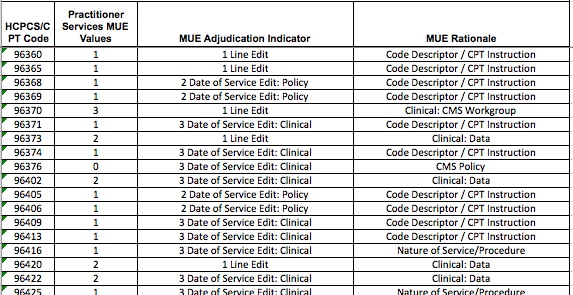 Example of 1 initial code per day!
7
MUE Example – Drugs
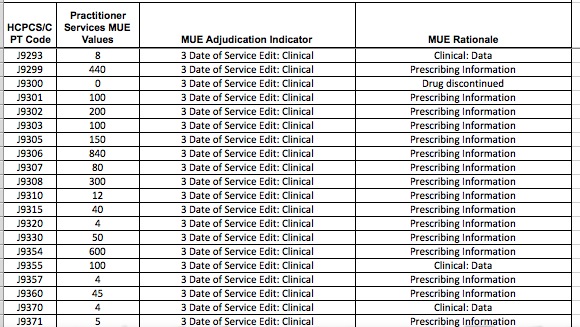 8
Wrongful Denials
Prior Authorization Denials
Obtained - but they say it isn’t
Obtained -  but now they deny for medical necessity
Not obtained  - because you were told you don’t need one
Not obtained - because you were only allowed 3 service dates and you forgot to reach back on the 4tth, 5th, 6th treatment

FIGHT!
Use your State Laws 
We review that in a few minutes!!
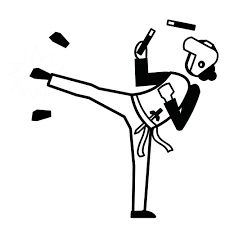 9
Track Issues by Payer
Both problems and what works well!
Track Contacts!
What value based projects are you doing that may help negotiate a better contract?
Can you get exceptions on Prior Auths?
FREQUENTLY – done under contract negotiations!
Review website & alerts monthly
SIGN UP FOR ALERTS!!

If they are in YOUR top 5, your not to small to request additional attention!
Know Your Payers
Addressing Payer Issues
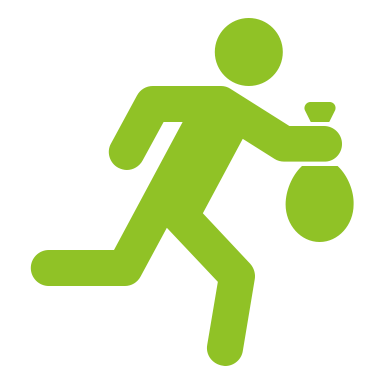 Don’t let them get away with it!!
Don’t just rebill – rebill – rebill
Don’t keep asking on the phone to fix your issue
Hold them accountable, like they do you!
How To Push Up…
Where you go  for resolution depends on who they are!
Federal Programs including Medicare, Medicare Advantage, Medicaid & Managed Medicaid
Go through Government Process 
We will review this in detail
**of note: Medicaid is also managed by individual States

Commercial Insurance (including marketplace plans)
Go through the State Department of insurance
Or say you are going to!!!

Employer Groups – ERISA
Go through the Department of Labor or Employee Human Resources Department
**Often look like commercial plans
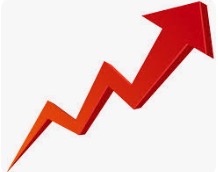 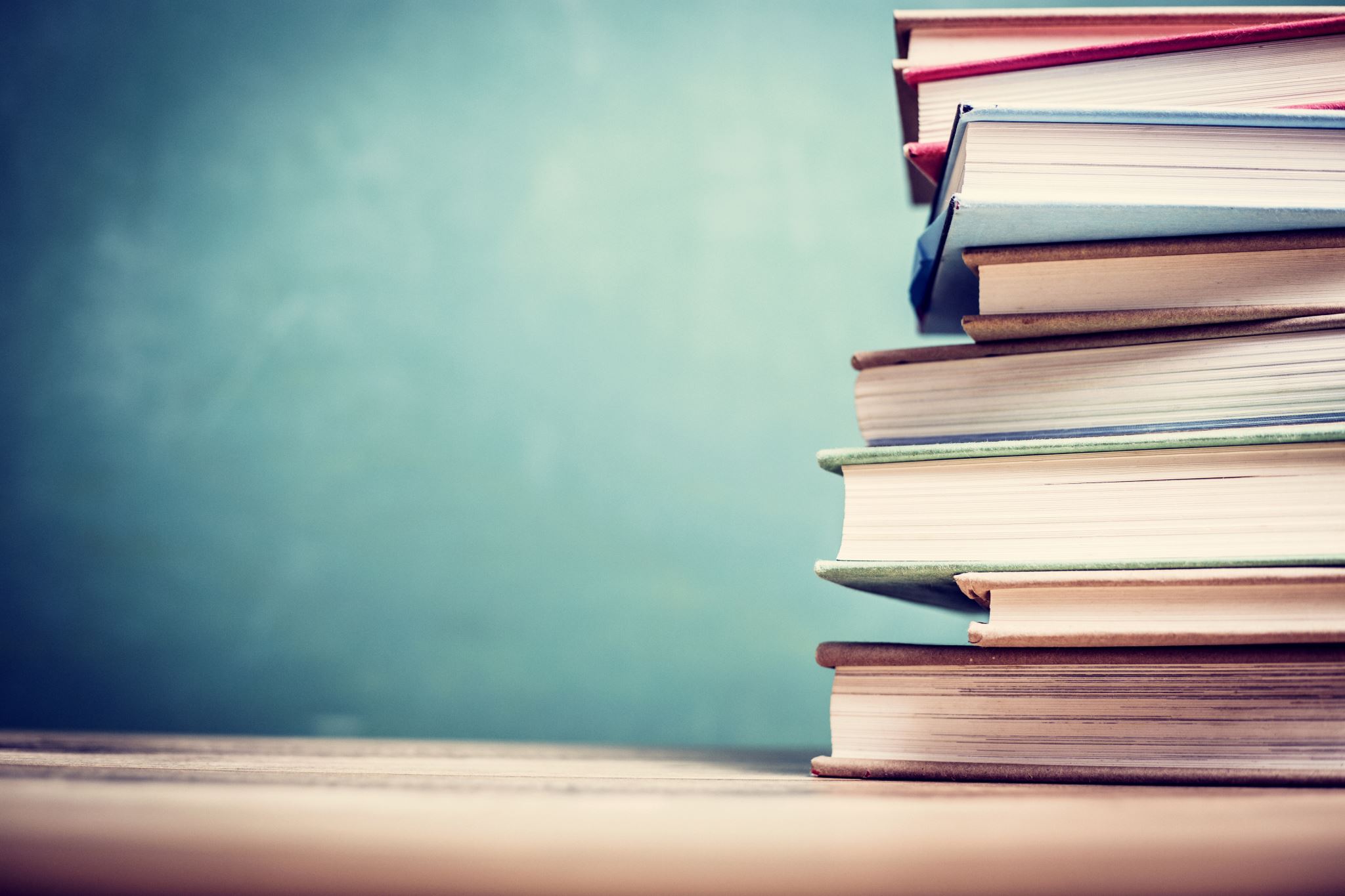 Know the Laws and Use Them!
CMS Policy Hierarchy
Medicare – Laws, Manual, National Coverage Determination (NCD), Local Coverage Determination (LCD), National Correct Coding Initiative Edits (NCCI)
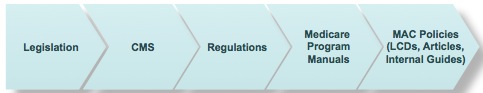 Final Rules
Interpre-tation
Develop Regula- tions
Publish In CMS Manuals
MAC Interpretation and further policy explanation
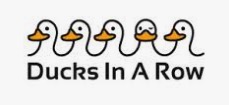 Fight the Fight RIGHT
CMS Appeals
There are five levels in the Medicare Part A and Part B appeals process. The levels are:
First Level of Appeal:    Redetermination by a Medicare carrier, fiscal intermediary (FI), or Medicare Administrative Contractor (MAC).
Second Level of Appeal: Reconsideration by a Qualified Independent Contractor (QIC)
Third Level of Appeal:   Hearing by an Administrative Law Judge (ALJ) in the Office of Medicare Hearings and Appeals
Fourth Level of Appeal: Review by the Medicare Appeals Council
Fifth Level of Appeal:    Judicial Review in Federal District Court
Medicare Advantage REMINDER
Managed Medicare – 
Beneficiary MUST have at least the same benefit as traditional Medicare
Advantage plan….
Can have requirements such as pre-authorizations
Can reimburse differently than traditional Medicare
Step-edit regulations for biosimilars are a bit more relaxed but regulations still exist!
Can’t switch a patient’s existing therapy!
Reference: https://www.cms.gov/newsroom/fact-sheets/medicare-advantage-prior-authorization-and-step-therapy-part-b-drugs
Fight the Fight RIGHT
Federal Program Coverage Violations
CMS Regional Office
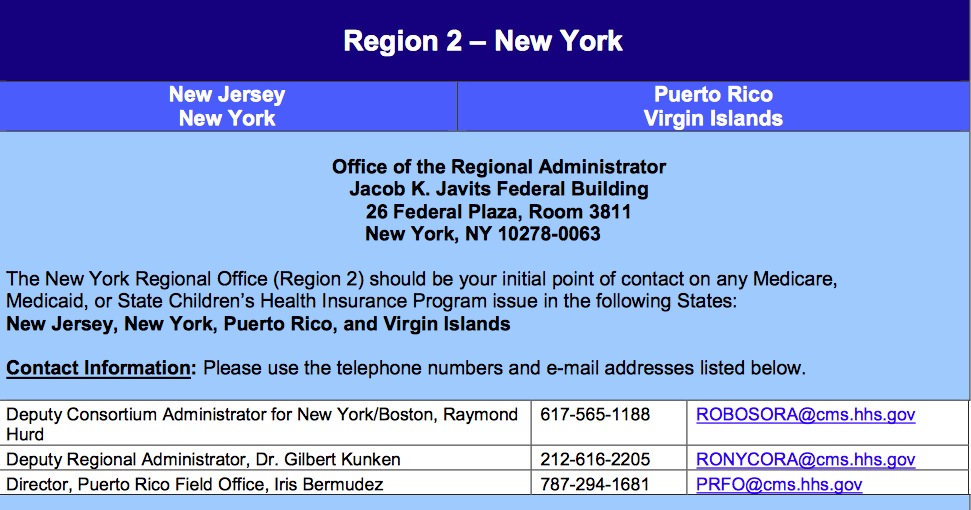 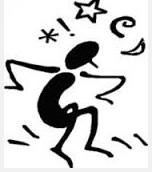 https://edit.cms.gov/About-CMS/Agency-Information/RegionalOffices/Downloads/NewYorkRegionalOffice.pdf
Fight the Fight RIGHT
Fight the Fight RIGHT
Federal Program Coverage Violations
Report to Office of the National Ombudsman, Small Business Administration
ONLINE & EASY
Excellent results!
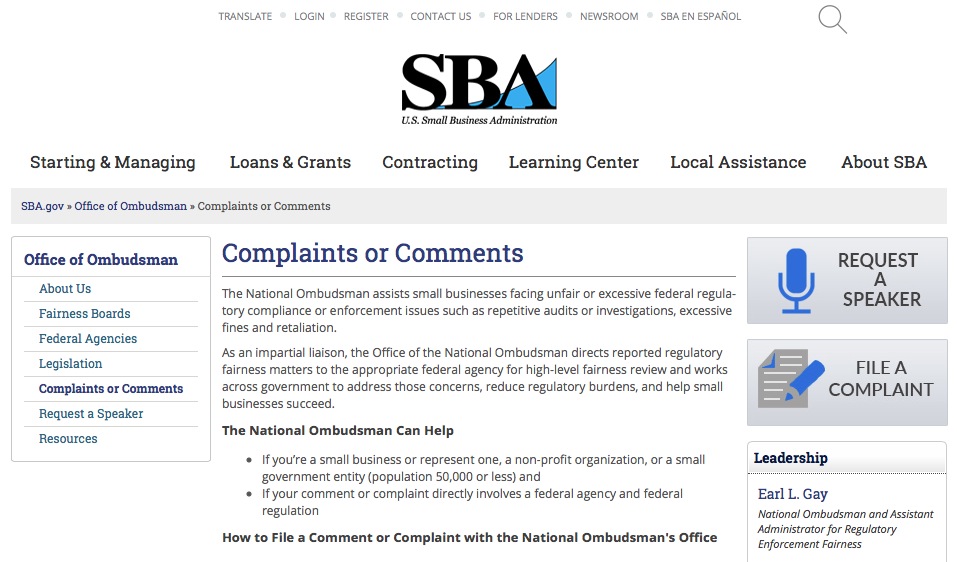 https://www.sba.gov/ombudsman/comments
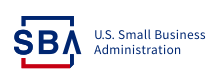 SBA Ombudsman
Submit Form
You will immediately receive receipt
Within about 2 weeks you will receive acknowledgement w/case number assigned
IF you stated you had additional information to submit, you will receive an email allowing you to submit additional information
You will email any supportive information to substantiate your complaint/comment
They will contact the payer and work out the issue
Usually within about 30 – 45 days from time of additional data submission, you will receive a final determination by email and by snail mail
I have had 100% success rate with Medicare Advantage Plans
Medicaid plans continue to be a challenge because of State budgets – but some success
I recommend sending a copy of your complaint to the payer
BEFORE – ”If we do not hear back by xx date (1 week) – we are filing a formal complaint.
They will often correct the problem as soon as they are aware they have been reported!
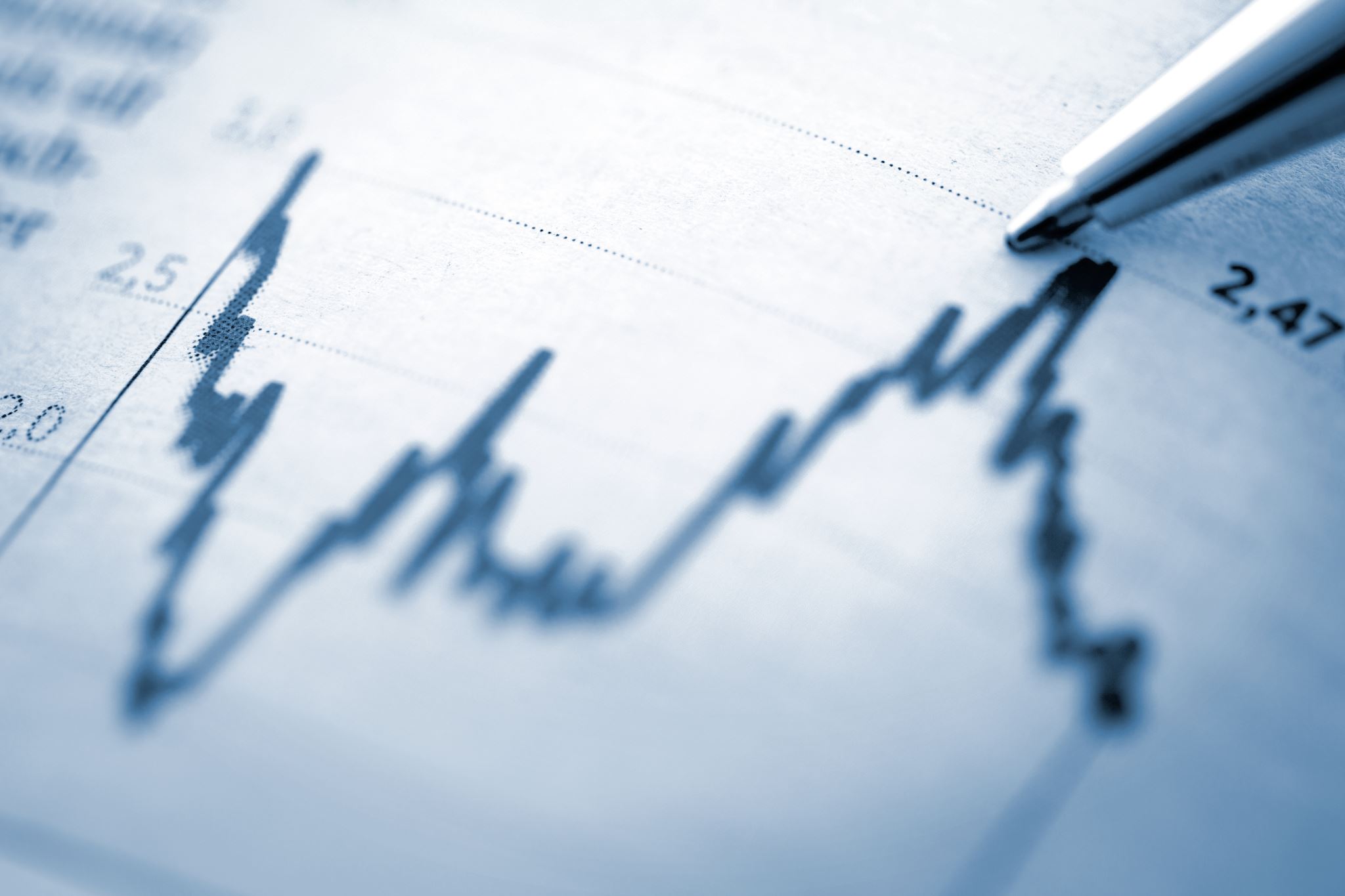 Know Your State Laws
Hold Private Payers Accountable

They an determine what they will and won’t pay for based on their own policies 
But some things are regulated by the state policy and overrides 
Watch policies closely & If you don’t know… ASK!  
And document the response!

State Laws can help……
But do not work on ERISA (self employed) plans
New Jersey Prompt Pay LawClean Claim30 days10% Interest!
FIRST - DEFINE A CLEAN CLAIM
CLEAN CLAIM is a claim that….
Identifies the provider
Identifies the patient or health plan subscriber
Is for an eligible person
Substantiates the medical necessity or the service
Identifies the service rendered using service or procedure codes
Establishes (if necessary) that prior auth was obtained
Shows the date and place of service and
Includes additional documentation for services “as reasonably required by the health plan”
New Jersey Department of Insurance
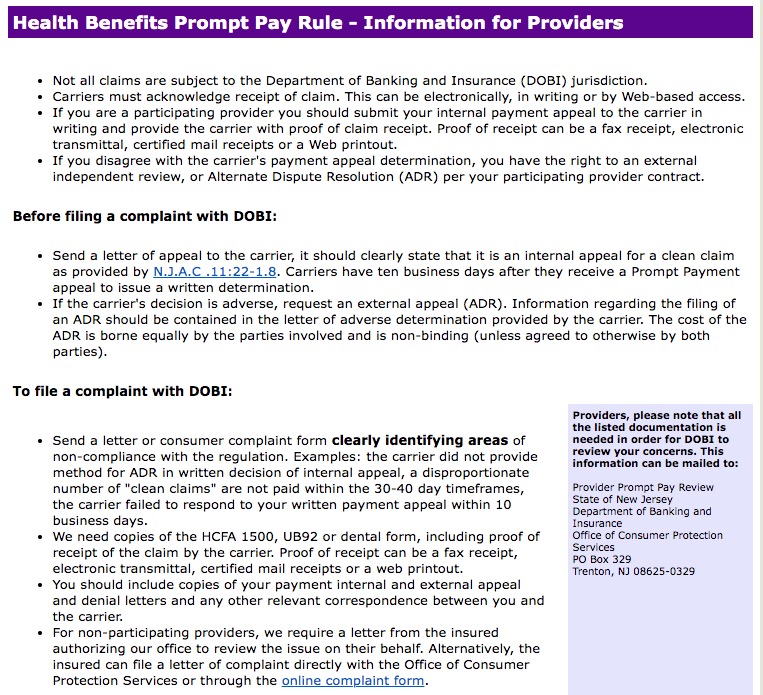 Attempt to Collect From The Payer FIRST!
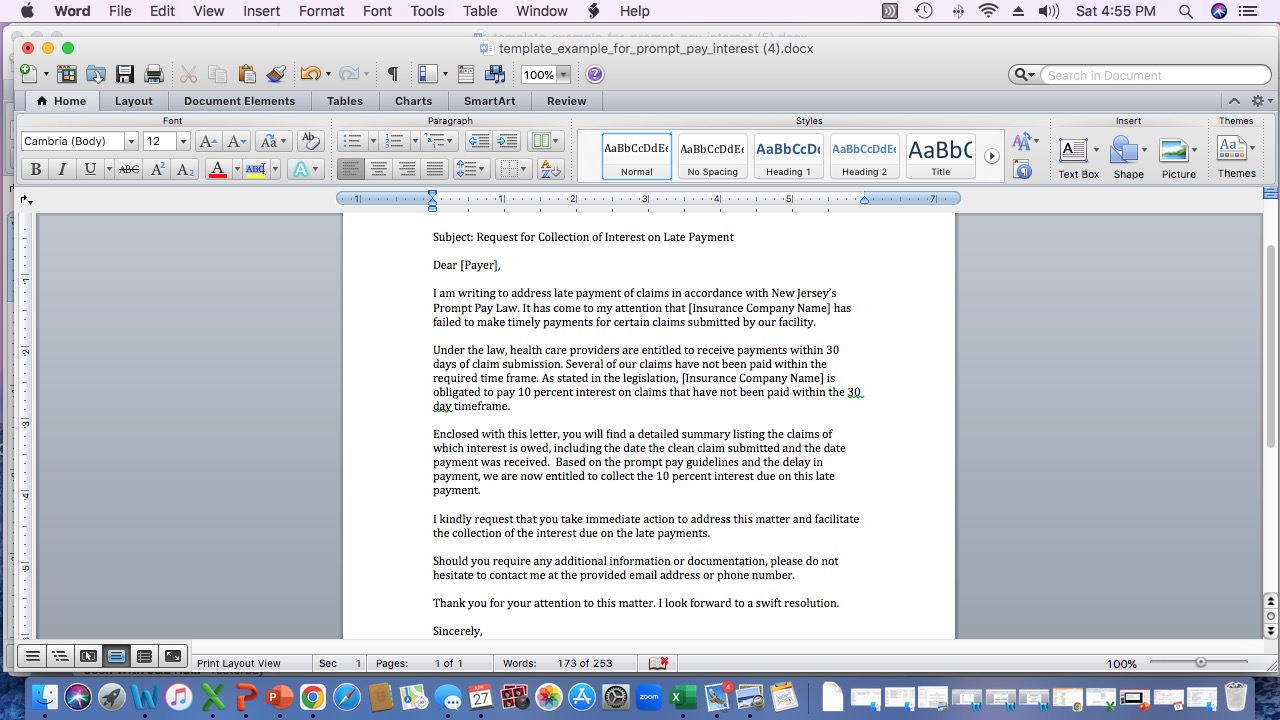 Example:
New Jersey Also Has An Off Label Law
Often used to fight for labeled indications!!

This law requires Medicaid agencies to pay for off label use of drugs for Medicaid patients!




New Jersey Revised Statutes Title 17B:27-46.1g requires group health insurance policies to provide benefits for "off-label" drugs.
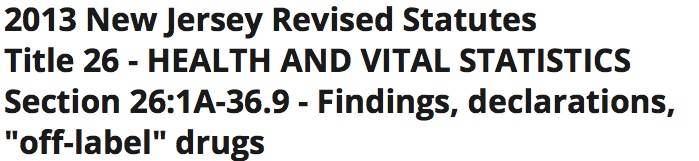 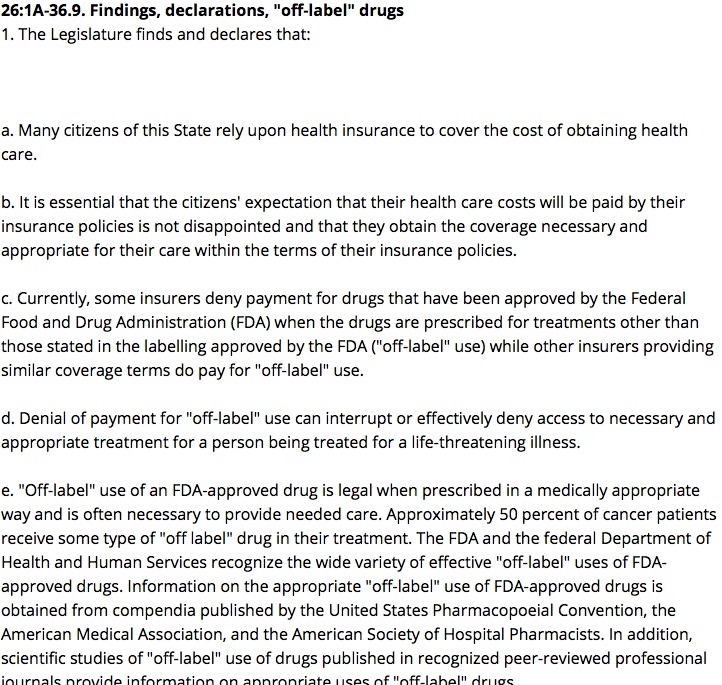 New Jersey Prior Authorization Law
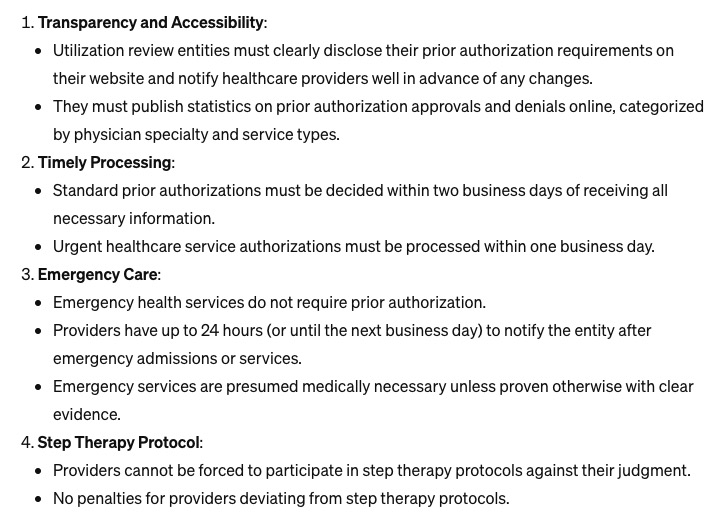 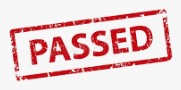 Ensuring 
Transparency in 
Prior Authorization Act
Passed 1/16/24
Effective 1/1/25
Creates standards that ensure physicians who review prior authorization requests or denial appeals have a background in the treatment a physician is requesting and the condition for which the treatment would address.
Overpayment Recovery Law
NJ Payers CANNOT take back money if it is after 18 months!
Statute: C.178:30-48 Chapter 352
18 months
No payer shall seek reimbursement for overpayment of a claim previously paid pursuant to this section later than 18 months after the date the first payment on the claim was made.
With the exception of claims that were submitted fraudulently or submitted by health care providers that have a pattern of inappropriate billing or claims that were subject to coordination of benefits,
Reference: https://pub.njleg.gov/bills/2004/PL05/352_.HTM
Conclusion
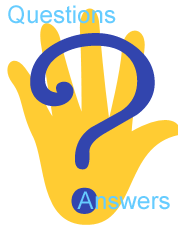 Questions??
Contact:
Michelle Weiss
Weiss Oncology Consulting
www.weissconsulting.org

Email: michelle@weissconsulting.org
31